แผนผังความคิดพิชิตงาน (Mind Map)
ข้อมูลจากการเข้ารับการฝึกอบรมหลักสูตร ผังความคิดพิชิตงาน (Mind Map) 
ในวันที่ 21 มกราคม 2558 ณ โรงแรมปทุมวัน ปริ๊นเซส กรุงเทพมหานคร
โดย นางสาวธนิตา ทองเงา
วิศวกรชำนาญการ ปฏิบัติหน้าที่สำนักงานบริหารยุทธศาสตร์
Mind Map คืออะไร
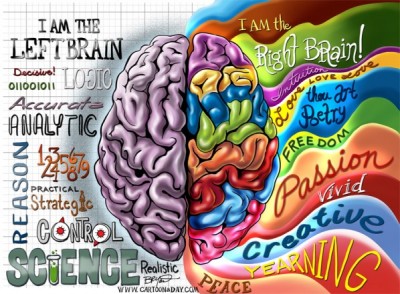 เครื่องมือในการจดบันทึกที่ใช้สมองสองซีกอย่างเต็มที่  คิดค้นโดยชาวอังกฤษชื่อ Tony Buzan ซึ่งเค้าว่าเครื่องมือนี้ คือ “ภาษาของสมอง” เป็นวิธีเดียวกับที่สมองคิด ใช้ได้ทั้งการนำข้อมูลเข้า (จดบันทึก) และออกจากสมอง (ระดมสมอง แสดงความคิด)
มีลักษณะสำคัญคือ มีการเชื่อมโยง จากไอเดียหลักตรงกลาง แตกกิ่งออกไปเรื่อยๆ
ประกอบไปด้วย “คำสำคัญ” และ “รูปภาพ” โดยองค์ประกอบเหล่านี้มีการเชื่อมโยงถึงกันด้วย “เส้น” และมีการกระตุ้นด้วยการใช้ “สี”
Mind Map มีประโยชน์อย่างไร?
เห็นภาพรวมของสิ่งต่างๆ
จำสิ่งต่างๆได้ดีขึ้น (เพราะสมองทำการเขื่อมโยงสิ่งที่เราต้องการจำ เมื่อมีการเชื่อมโยงจะทำให้จำได้แม่นขึ้น)
สามารถค้นพบไอเดียใหม่ๆ
หาข้อบกพร่อง/จุดอ่อน
วางแผนการทำงาน จัดลำดับ Presentation ผลงาน / Story Board
ช่วยตัดสินใจ
คิดได้อย่างเป็นระบบ คิดครบ
จด/สรุป สิ่งที่ต้องการเรียนรู้ได้ในรูปแบบที่รวดเร็ว / ทบทวนได้ง่าย
การช่วยเรื่องของ Stakeholder Mapping / Networking / Connection
เทคนิคการทำ Mind Map
เตรียมกระดาษเปล่า แบบไม่มีเส้น และให้วางในแนวนอน เพราะเส้นจะทำให้เกิดการตีกรอบ/กั้นความคิด
เตรียมปากกาสีสวยๆ เพราะสีจะช่วยกระตุ้นความคิดได้
วาดภาพหรือเขียนหัวข้อหลักที่ต้องการจะคิด (Central Idea) ตรงกลางหน้ากระดาษ พยายามอย่าล้อมกรอบ ซึ่งจะไปปิดกั้นความคิด (สมองจะมองกรอบว่าเป็นการสรุป เสร็จสิ้นแล้ว)
วาดกิ่งใหญ่ แตกแขนงออกมาจากภาพตรงกลาง ซึ่งกิ่งใหญ่นี้จะเป็นตัวแทนของหัวข้อหลักที่เกี่ยวกับ Central Idea ตรงกลาง โดยที่แรกเริ่มยังไม่ต้องคิดมากกว่าจะแตกกิ่งอะไรดี จะถูกหรือไม่ ให้ใช้หลักการ Brainstorming คือ ให้พยายามคิดออกมาเยอะๆ คือเน้นปริมาณก่อน จากนั้นค่อยมาคัดทีหลัง
แต่ละกิ่งใหญ่ควรใช้สีแยกกัน และกิ่งย่อยที่แตกจากสีไหน ก็ให้ใช้สีเดียวกัน เพื่อให้เกิดการจัดกลุ่ม 
ให้วาดภาพหรือเขียน Keyword หรือของหัวข้อกิ่งใหญ่ในตำแหน่งเหนือกิ่งแต่ละอัน ให้กิ่งทำตัวเหมือนเป็นการขีดเส้นใต้ 
แตกกิ่งรายย่อยเป็นรายละเอียดออกมาจากกิ่งใหญ่ (แตกออกมาได้ไม่รู้จบ โดยกิ่งย่อยๆ ให้มีขนาดบางกว่ากิ่งใหญ่) ให้เขียน 1 คำที่เป็น Keyword ต่อ 1 กิ่ง (อย่าเขียนเป็นประโยค)
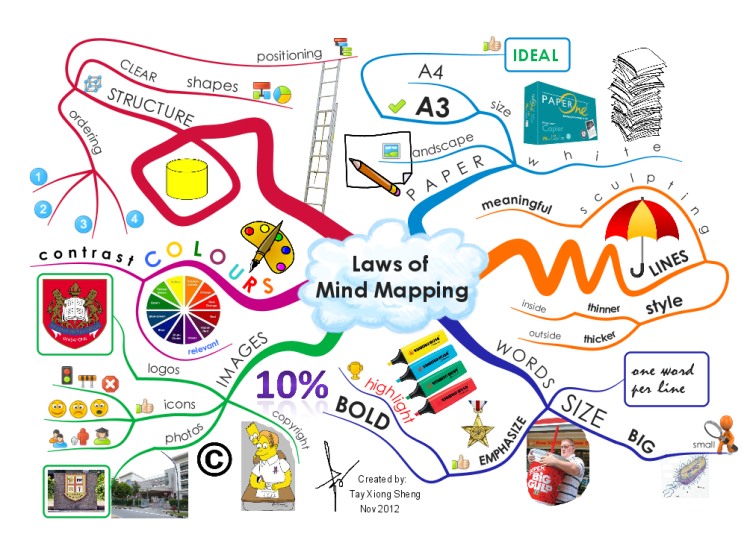 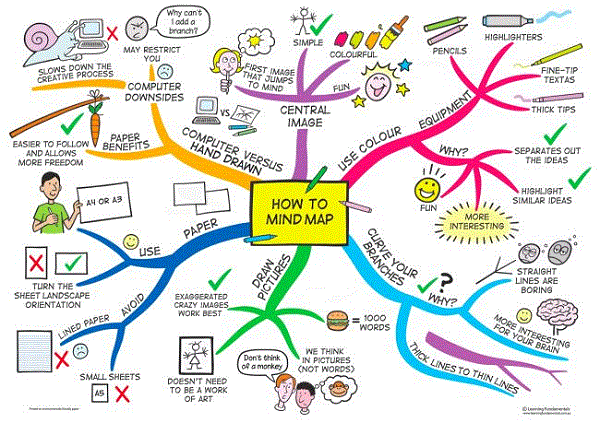 เทคนิคอื่นๆ เพื่อช่วยการเขียน Mind Map
หัวข้อตรงกิ่งใหญ่ สามารถแตกกิ่งออกเป็นสิ่งเหล่านี้ได้ในสถานการณ์ต่างๆ กัน เช่น
หากจะสรุปหนังสือ : ก็เป็นหัวข้อสารบัญในหนังสือที่ต้องการสรุป
หากเป็นสรุปบทความ : ให้ Highlight คำสำคัญที่พบในบทความ แล้วนำมาใช้เป็นกิ่งใหญ่
หากไปประชุม : Agenda การประชุม/สัมมนา
หากทำ Process ขั้นตอนต่างๆ : ให้เรียงจาก ก่อนไปหลัง
จะเริ่มจากทิศ 1-2 นาฬิกา ไปทิศทางตามเข็มนาฬิกา (ถ้าถนัดขวา)
จะเริ่มจากทิศ 10-11 นาฬิกา ไปทิศทวนเข็มนาฬิกา (ถ้าถนัดซ้าย)
ใช้ Framework จากเครื่องมืออื่นๆ : เช่น SWOT, 5W1H อื่นๆ 
ถ้ายังคิดเรื่องได้ไม่ครบ ให้แตกกิ่งเปล่าทิ้งไว้ เดี๋ยวสมองเพื่อนๆ จะช่วยหาอะไรมาเติมให้เองทีหลัง
เทคนิคปลีกย่อย
ให้เว้นช่องว่างระหว่างกิ่งไว้ด้วย เผื่อความคิดใหม่ๆ จะโผล่มาอีก
การแตกกิ่งตรงนี้อาจใช้หลักการได้ทั้งคิดแบบมีหลักการ (เช่นมีลำดับขั้น เช่น จากทวีป => ประเทศ => ภาค => จังหวัด => เขต => อำเภอ…) และคิดแบบฟุ้งซ่าน (หากกิ่งนั้นทำให้นึกถึงอะไรก็เขียนเลย)
เส้นต้องเชื่อมกันอย่าให้ขาด (เดี๋ยวความคิดวิ่งไปไม่ถึง)
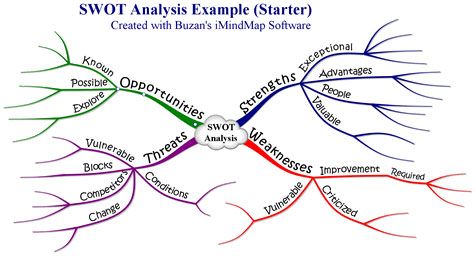 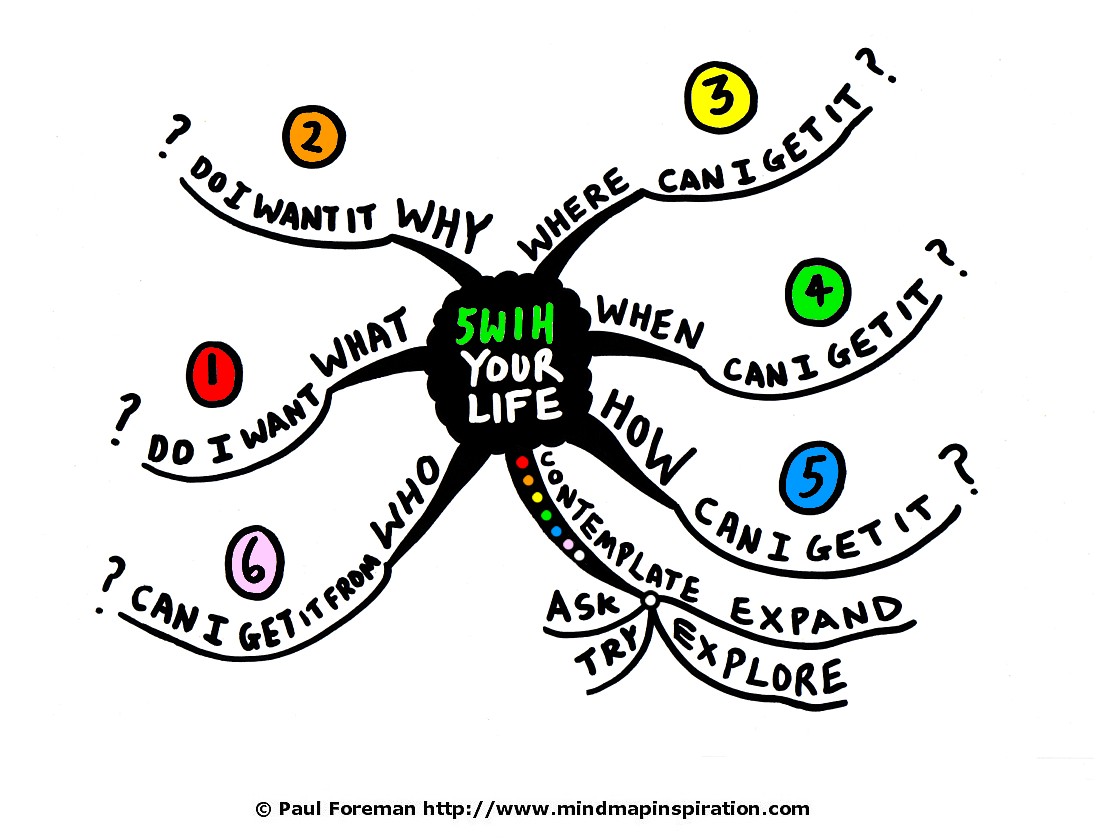 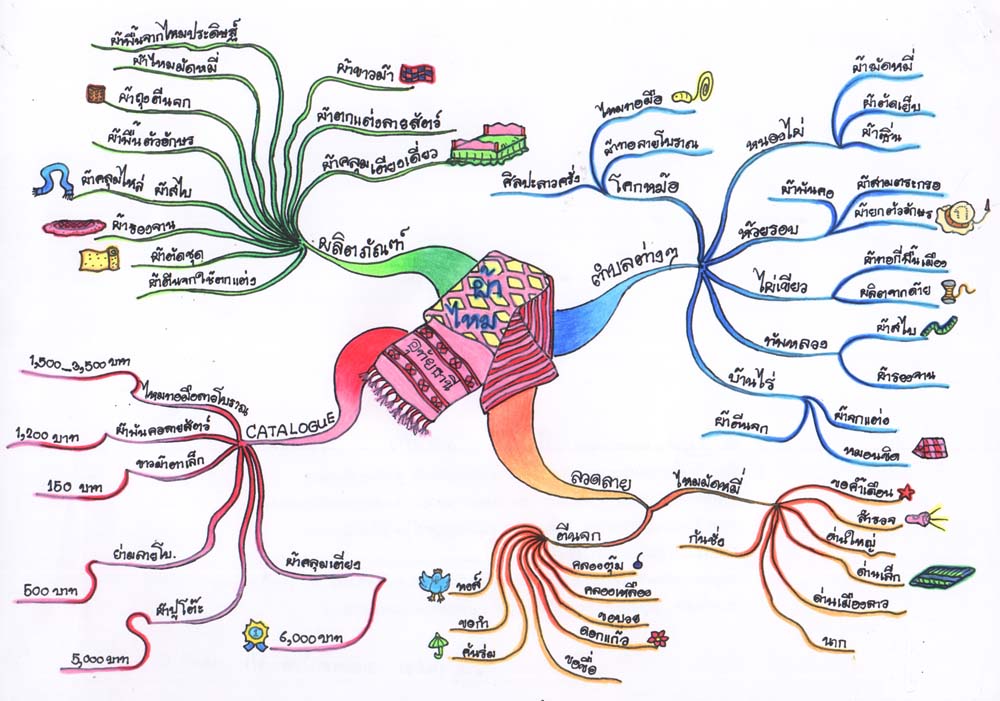 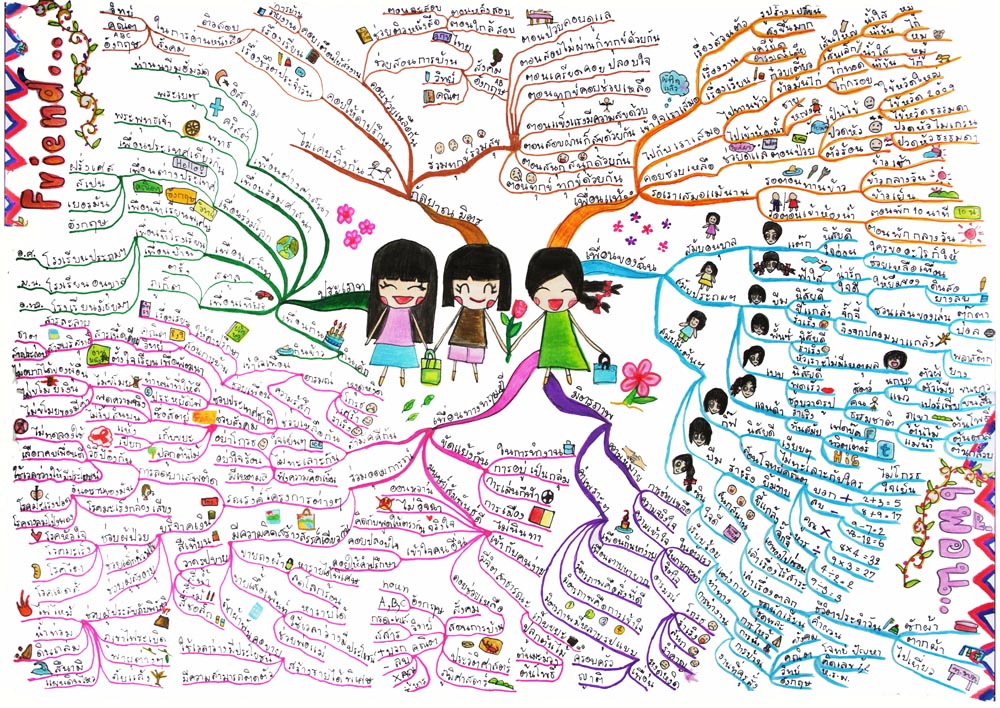 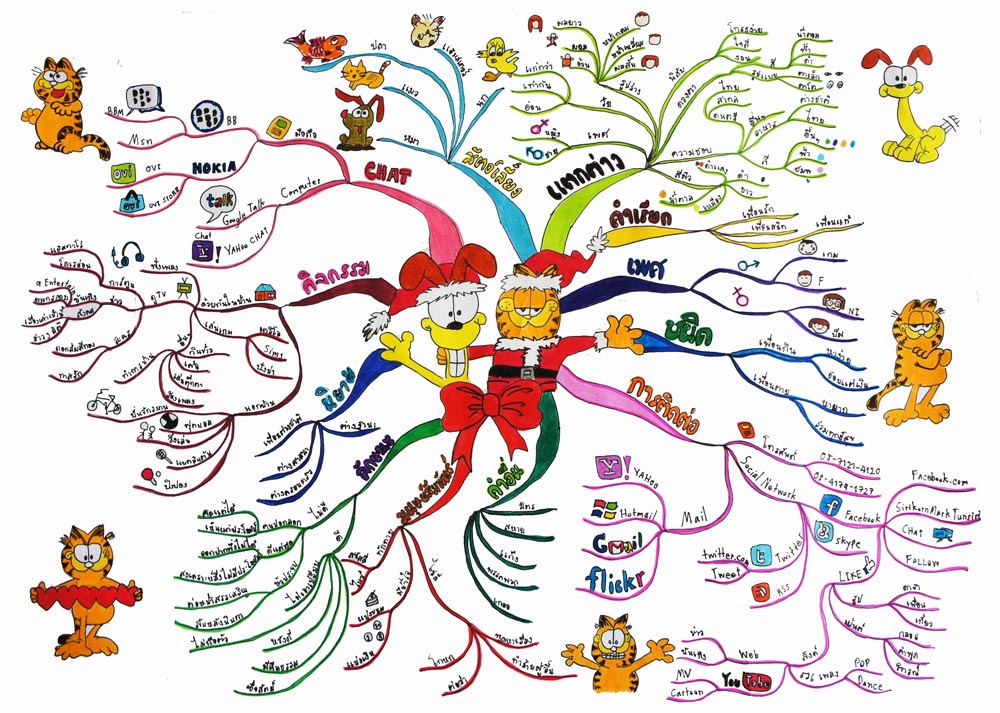 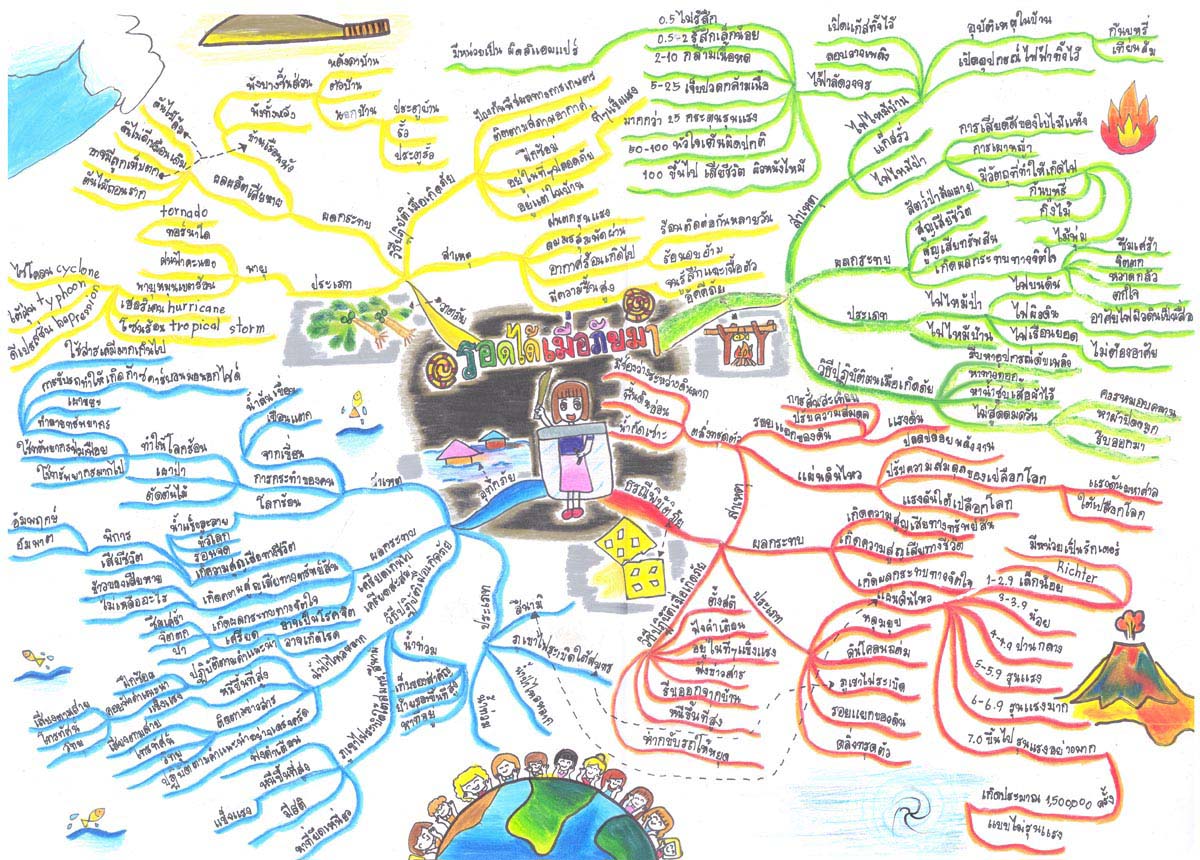 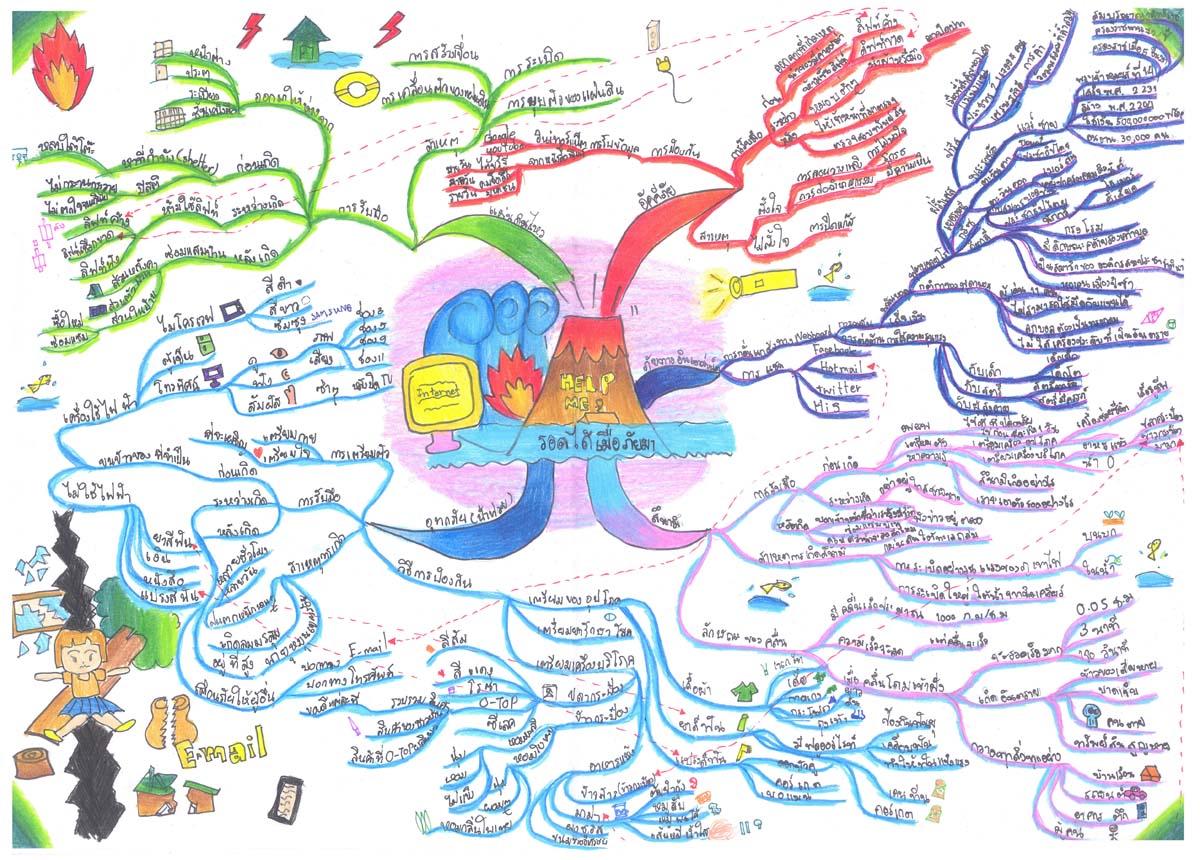 เทคนิคในการทำ Mind Map
ให้ลองคิดด้านลบ แล้วหาทางป้องกัน (คล้ายๆการประเมินความเสี่ยง) เช่น ถ้าต้องการจะทำให้ยอดขายของบริษัทสูงขึ้น หากเราคิดแบบนี้ตรงๆ เลย เรามักจะคิดไม่ออก ให้ลองคิดกลับด้าน เป็น ทำยังไงให้บริษัทล้มละลาย แล้วไอเดียจะพรั่งพรูเอง จากนั้นค่อยหาทางป้องกันไม่ให้สิ่งเหล่านั้นเกิดขึ้นอีกที เป็นต้น
ให้คิดแบบ Backward Thinking ลองเปลี่ยนจากเดิมที่คิดเหตุหาผล => ผลไปหาเหตุ ดูบ้าง หรือคิดในทางลบก่อนแล้วค่อยกลับใสคิดทางบวก เพื่อไม่ให้เกิดการจำกัดความคิด
ใช้ Mind Map อันนึง เชื่อมต่อไปยัง Mind Map อันต่อไปเรื่อยๆ เวลาเจอไอเดียเจ๋งๆ หรือสื่งที่ต้องการ Explore เพิ่ม จากการวาด Mind Map อันแรก ให้ลองวาด Mind Map ของสิ่งนั้นดูเป็น Mind Map อันใหม่
ดูตัวอย่าง Mind Map คนอื่นเยอะๆ จะได้ไอเดียในการทำเอง
ยิ่งอ่านเยอะ รู้เยอะ จะยิ่งมีคลังความคิดเอาไว้เชื่อมโยงได้มากขึ้น
เทคนิคการระดมความคิดเห็น (Brain storming )
ประโยชน์ของ Mind Map
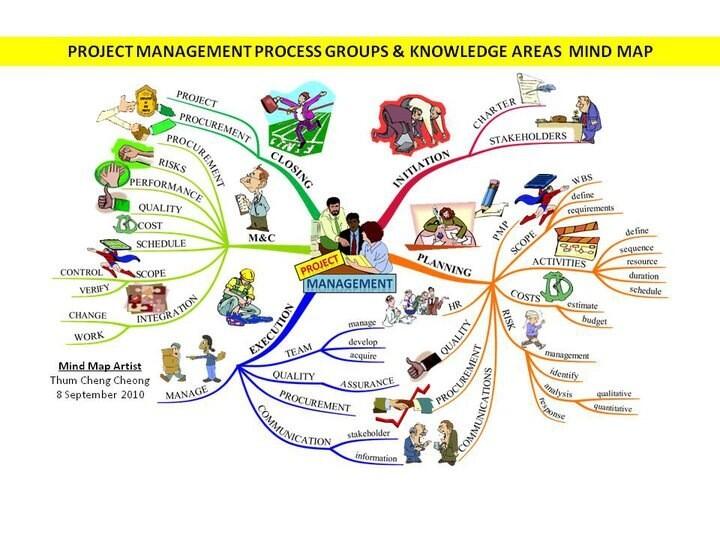 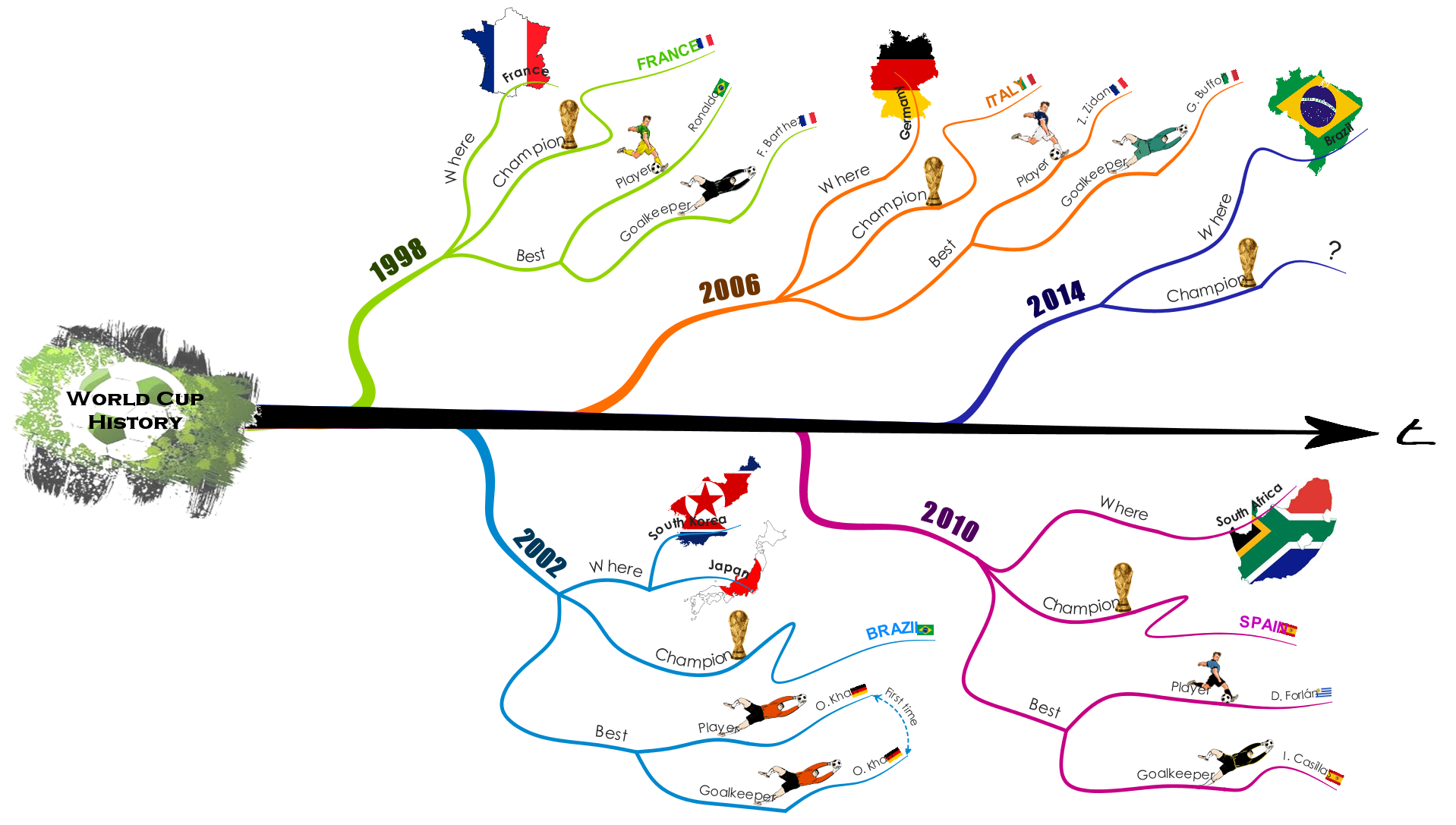